课
卡
PPT
通
件
精美实用、框架完整的学校教育、工作汇报、培训学习PPT
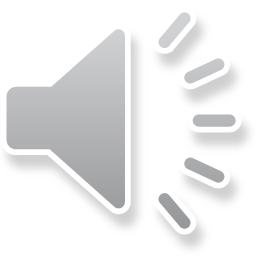 目
录
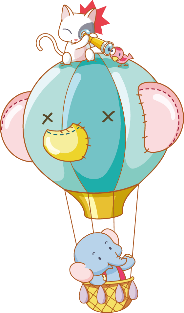 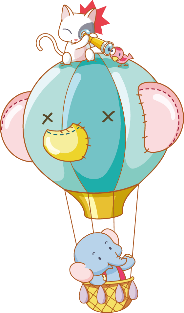 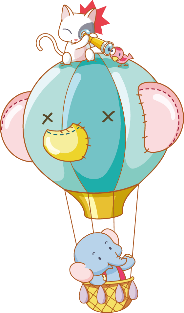 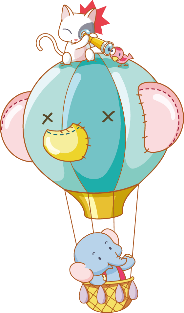 添加标题
添加标题
添加标题
添加标题
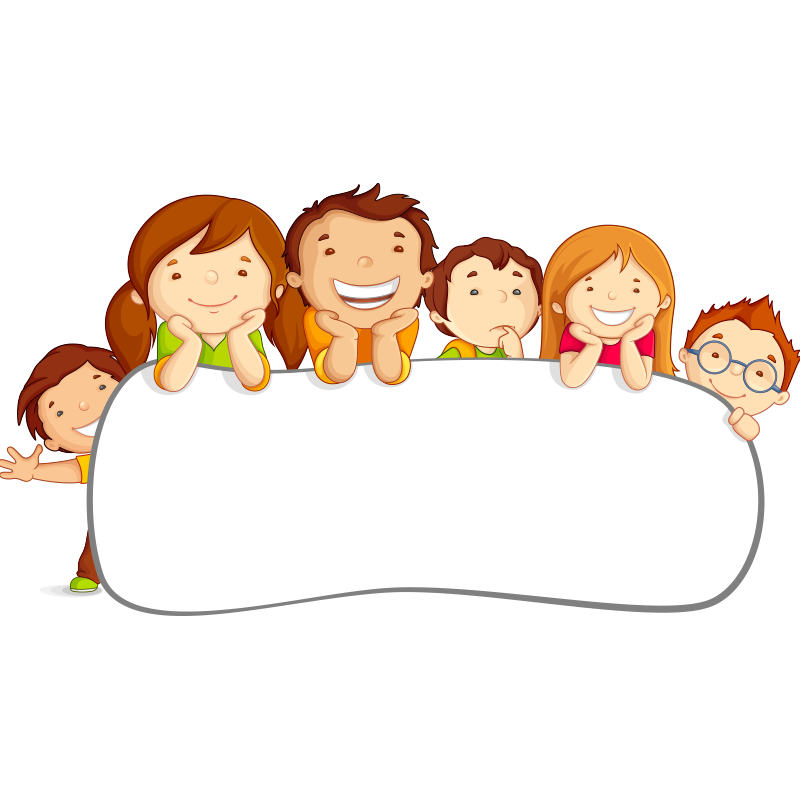 PART 01
添加标题
添加文字内容（文字可以编辑）
在此 关键字
在此录入上述图表的描述说明，在此录入上述图表的描述说明，在此录入上述图表的描述说明。
添加标题
添加标题
右键点击图片选择设置图片格式可直接替换图片。您可以点击文字框输入您的描述说明，或者通过复制粘贴，在此录入您的综合描述说明。
右键点击图片选择设置图片格式可直接替换图片。您可以点击文字框输入您的描述说明，或者通过复制粘贴，在此录入您的综合描述说明。
添加文字内容（文字可以编辑）
标题内容
我们长期为客户提供专业的PPT策划设计制作等全程服务，凭借自身优势和专业化的独特视角为客户提供优质的PPT服务。
标题内容
我们长期为客户提供专业的PPT策划设计制作等全程服务，凭借自身优势和专业化的独特视角为客户提供优质的PPT服务。
添加文字内容（文字可以编辑）
关键字
关键字
关键字
关键字
step 01
step 02
step 03
step 04
添加标题
添加标题
添加标题
添加标题
在此录入上述图表的描述说明，在此录入上述图表的描述说明，在此录入上述图表的描述说明。
在此录入上述图表的描述说明，在此录入上述图表的描述说明，在此录入上述图表的描述说明。
在此录入上述图表的描述说明，在此录入上述图表的描述说明，在此录入上述图表的描述说明。
在此录入上述图表的描述说明，在此录入上述图表的描述说明，在此录入上述图表的描述说明。
添加文字内容（文字可以编辑）
添加标题
在此录入上述图表的综合描述说明。图表的综合描述说明。上述图表的综合描述说明。图表的综合描述说明。
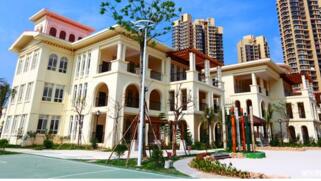 添加标题
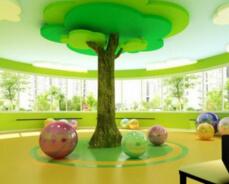 在此录入上述图表的综合描述说明。图表的综合描述说明。上述图表的综合描述说明。图表的综合描述说明。
添加标题
在此录入上述图表的综合描述说明。图表的综合描述说明。上述图表的综合描述说明。图表的综合描述说明。
添加文字内容（文字可以编辑）
在此录入上述图表的综合描述说明。图表的综合描述说明。上述图表的综合描述说明。图表的综合描述说明。在此录入上述图表的综合描述说明。图表的综合描述说明。上述图表的综合描述说明。图表的综合描述说明。
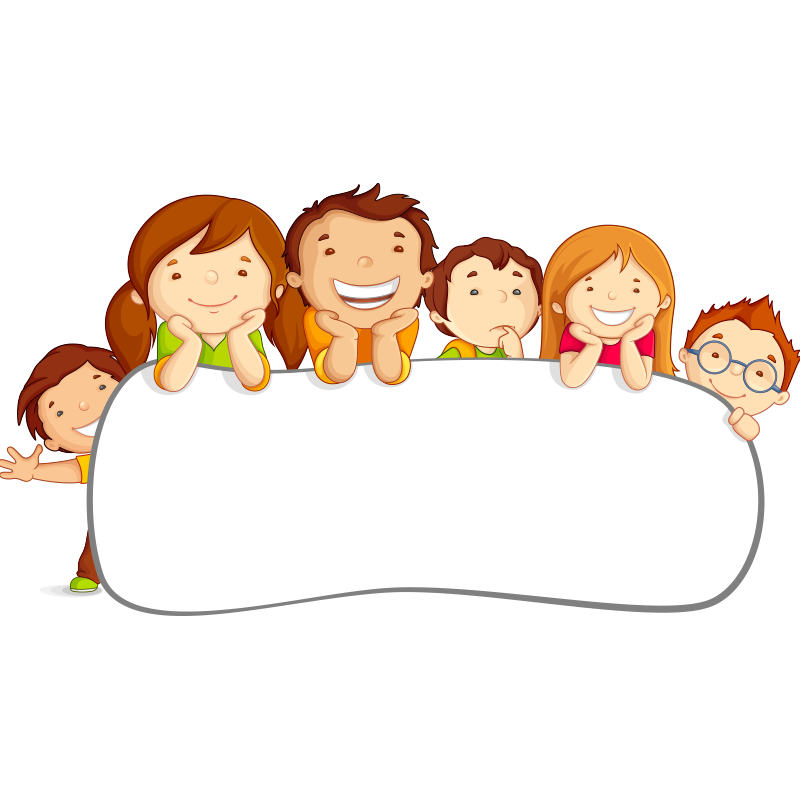 PART 01
添加标题
添加文字内容（文字可以编辑）
单击添加您的标题
单击添加您的标题
单击添加您的标题
01
02
03
凭借自身优势和专业化的独特视角为客户提供优质的PPT服务，助你演绎精彩人生。
凭借自身优势和专业化的独特视角为客户提供优质的PPT服务，助你演绎精彩人生。
凭借自身优势和专业化的独特视角为客户提供优质的PPT服务，助你演绎精彩人生。
添加文字内容（文字可以编辑）
标题内容
标题内容
01
02
我们长期为客户提供专业的PPT策划、设计制作等全程服务
我们长期为客户提供专业的PPT策划、设计制作等全程服务
04
03
标题内容
标题内容
我们长期为客户提供专业的PPT策划、设计制作等全程服务
我们长期为客户提供专业的PPT策划、设计制作等全程服务
我们长期为客户提供专业的PPT策划、设计制作等全程服务，凭借自身优势和专业化的独特视角为客户提供优质的PPT服务，助你演绎精彩人生。我们长期为客户提供专业的PPT策划、设计制作等全程服务。
添加文字内容（文字可以编辑）
标题
内容
标题
内容
标题
内容
标题
内容
我们长期为客户提供专业的PPT策划、设计制作等全程服务，凭借自身优势和专业化的独特视角为客户提供优质的PPT服务，助你演绎精彩人生。我们长期为客户提供专业的PPT策划、设计制作等全程服务，凭借自身优势和专业化的独特视角为客户提供优质的PPT服务。
添加文字内容（文字可以编辑）
添加您的标题
添加您的标题
在这里输入您的文字内容，或者将您的文字内容复制在这里，在这里输入您的文字内容，或者将您的文字内容复制在这里
在这里输入您的文字内容，或者将您的文字内容复制在这里，在这里输入您的文字内容，或者将您的文字内容复制在这里
添加您的标题
添加您的标题
在这里输入您的文字内容，或者将您的文字内容复制在这里，在这里输入您的文字内容，或者将您的文字内容复制在这里
在这里输入您的文字内容，或者将您的文字内容复制在这里，在这里输入您的文字内容，或者将您的文字内容复制在这里
添加文字内容（文字可以编辑）
03
04
点击输入标题
点击输入标题
点击输入标题
点击输入标题
点击输入标题
点击输入标题
您的内容打在这里，或者通过复您的文本后，在此框中选择粘贴并选
您的内容打在这里，或者通过复您的文本后，在此框中选择粘贴并选
您的内容打在这里，或者通过复您的文本后，在此框中选择粘贴并选
您的内容打在这里，或者通过复您的文本后，在此框中选择粘贴并
您的内容打在这里，或者通过复您的文本后，在此框中选择粘贴并选
您的内容打在这里，或者通过复您的文本后，在此框中选择粘贴并选
02
05
01
06
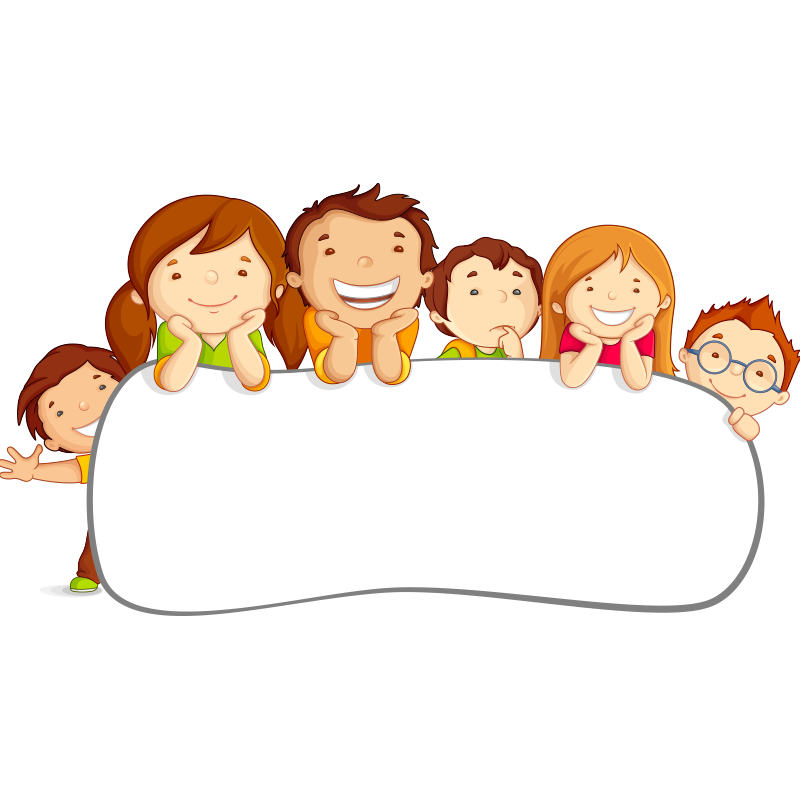 PART 01
添加标题
添加文字内容（文字可以编辑）
关键文本
您的内容打在这里，或者通过复制您的文本后，在此框中选择只保留文字粘贴。您的内容打在这里，或者通过复制您的文本后，在此框中选择只保留文字粘贴。
关键文本
关键文本
您的内容打在这里，或者通过复制您的文本后，在此框中选择只保留文字粘贴。您的内容打在这里，或者通过复制您的文本后，在此框中选择只保留文字粘贴。
添加文字内容（文字可以编辑）
图片是在幻灯片上单独存在（即直接插入的图片）：
只需右击图片→选择“更改图片”→在弹出的对话框窗口中 重新选择你需要插入的图片即可。
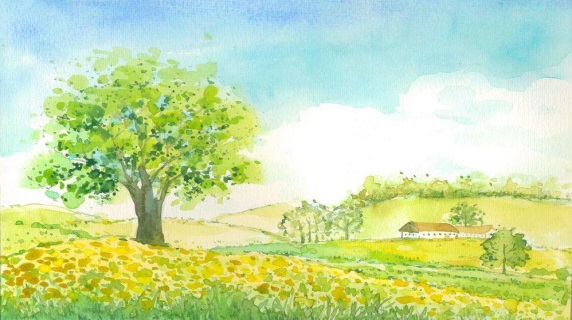 填充在图形中的图片（多因排版的需要，将图片填充在图形中）：选中图片→在窗口上方功能区位置单击→“绘图工具”/“格式”→单击“形状填充”展开下拉菜单→选择“图片”→字弹出的“插入图片”的对话框窗口中选择需要的图片即可。
添加文字内容（文字可以编辑）
您的内容打在这里，或者通过复制您的文本后，在此框中选择粘贴，并选择只保留文字。
您的内容打在这里，或者通过复制您的文本后，在此框中选择粘贴，并选择只保留文字。
关键
文本
关键
文本
您的内容打在这里，或者通过复制您的文本后，在此框中选择粘贴，并选择只保留文字。
您的内容打在这里，或者通过复制您的文本后，在此框中选择粘贴，并选择只保留文字。
关键
文本
关键
文本
添加文字内容（文字可以编辑）
在此录入上述图表的描述说明，在此录入上述图表的描述说明，在此录入上述图表的综合描述说明。
在此录入上述图表的描述说明，在此录入上述图表的描述说明，在此录入上述图表的综合描述说明。
在此录入上述图表的描述说明，在此录入上述图表的描述说明，在此录入上述图表的综合描述说明。
在此录入上述图表的描述说明，在此录入上述图表的描述说明，在此录入上述图表的综合描述说明。
在此录入上述图表的描述说明，在此录入上述图表的描述说明，在此录入上述图表的综合描述说明。
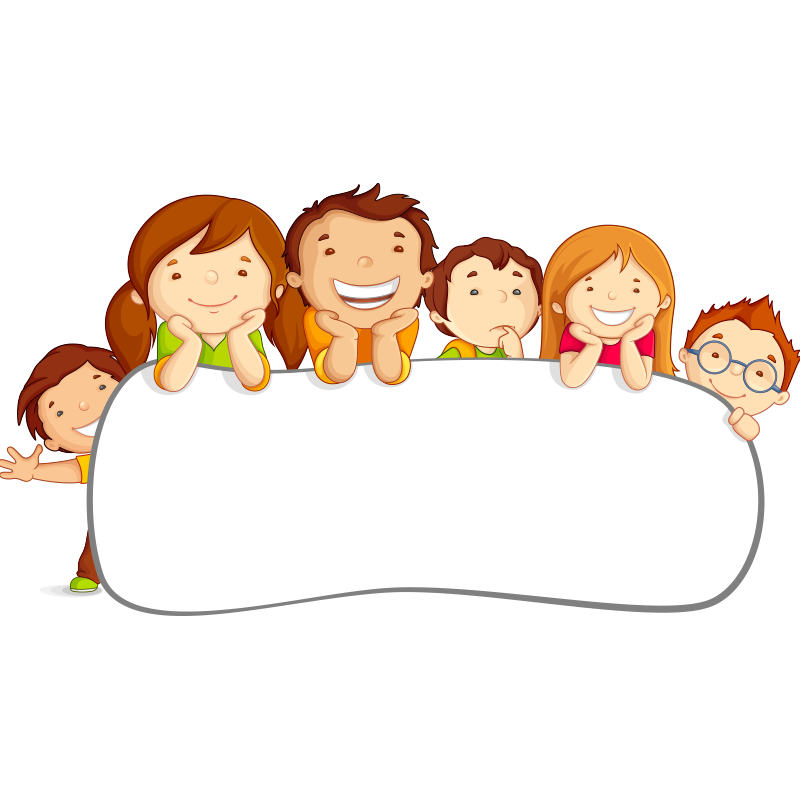 PART 01
添加标题
添加文字内容（文字可以编辑）
添加标题内容
添加标题内容
请在此处添加详细描述文本，尽量与标题文本语言风格相符合，语言描述尽量简洁生动。
请在此处添加详细描述文本，尽量与标题文本语言风格相符合，语言描述尽量简洁生动。
添加标题内容
请在此处添加详细描述文本，尽量与标题文本语言风格相符合，语言描述尽量简洁生动。
添加标题内容
请在此处添加详细描述文本，尽量与标题文本语言风格相符合，语言描述尽量简洁生动。
添加文字内容（文字可以编辑）
单击添加标题内容
单击添加标题内容
我们长期为客户提供专业的PPT策划、设计制作等全程服务，凭借自身优势和专业化的独特视角为客户提供优质的PPT服务。
我们长期为客户提供专业的PPT策划、设计制作等全程服务，凭借自身优势和专业化的独特视角为客户提供优质的PPT服务
单击添加标题内容
单击添加标题内容
我们长期为客户提供专业的PPT策划、设计制作等全程服务，凭借自身优势和专业化的独特视角为客户提供优质的PPT服务。
我们长期为客户提供专业的PPT策划、设计制作等全程服务，凭借自身优势和专业化的独特视角为客户提供优质的PPT服务
添加文字内容（文字可以编辑）
标题内容
标题内容
我们长期为客户提供专业的PPT策划、设计制作等全程服务，为客户提供优质服务。
我们长期为客户提供专业的PPT策划、设计制作等全程服务，为客户提供优质服务。
标题内容
标题内容
标题内容
我们长期为客户提供专业的PPT策划、设计制作等全程服务，为客户提供优质服务。
我们长期为客户提供专业的PPT策划、设计制作等全程服务，为客户提供优质服务。
我们长期为客户提供专业的PPT策划、设计制作等全程服务，为客户提供优质服务。
添加文字内容（文字可以编辑）
标题内容
标题内容
标题内容
标题内容
标题内容
凭借自身优势和专业化的独特视角为客户提供优质的PPT服务。
凭借自身优势和专业化的独特视角为客户提供优质的PPT服务。
凭借自身优势和专业化的独特视角为客户提供优质的PPT服务。
凭借自身优势和专业化的独特视角为客户提供优质的PPT服务。
凭借自身优势和专业化的独特视角为客户提供优质的PPT服务。
观
谢
谢
看
精美实用、框架完整的学校教育、工作汇报、培训学习PPT